高雄榮民總醫院
Kaohsiung Veterans General Hospital
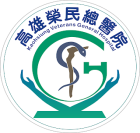 臨床支持決策系統研討會議
日期：113年 1 月 20 日 (星期六) 08:50~12:05
 地點：本院急診大樓 第5會議室
主辦單位：教學研究部  臨床試驗科  健康資料庫研究室    聯絡分機：71574、71554